Välkommen till BioFoto, en Nordisk naturfotoförening för alla, amatörer såväl som professionella!
BioFoto finns i Norge, Sverige och Finland.
BioFoto startades i Norge1979.Där finns idag drygt 1000 medlemmar i 9 lokallag
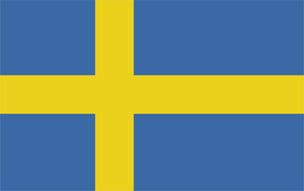 BioFoto Sverige startades 2011.Vi har idag ca. 400 medlemmar i 9 lokalavdelningar.
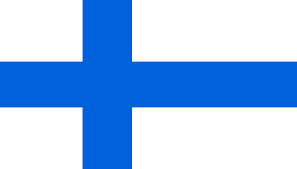 I Finland startade Biofoto 2010Där finns idag drygt 70 medlemmar.
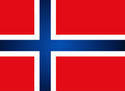 www.biofoto.no
Varje land har sin egen hemsida.
Varje land har sin egen hemsida.
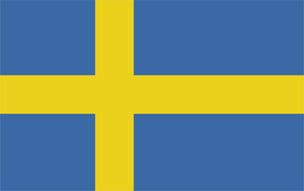 www.biofoto.se
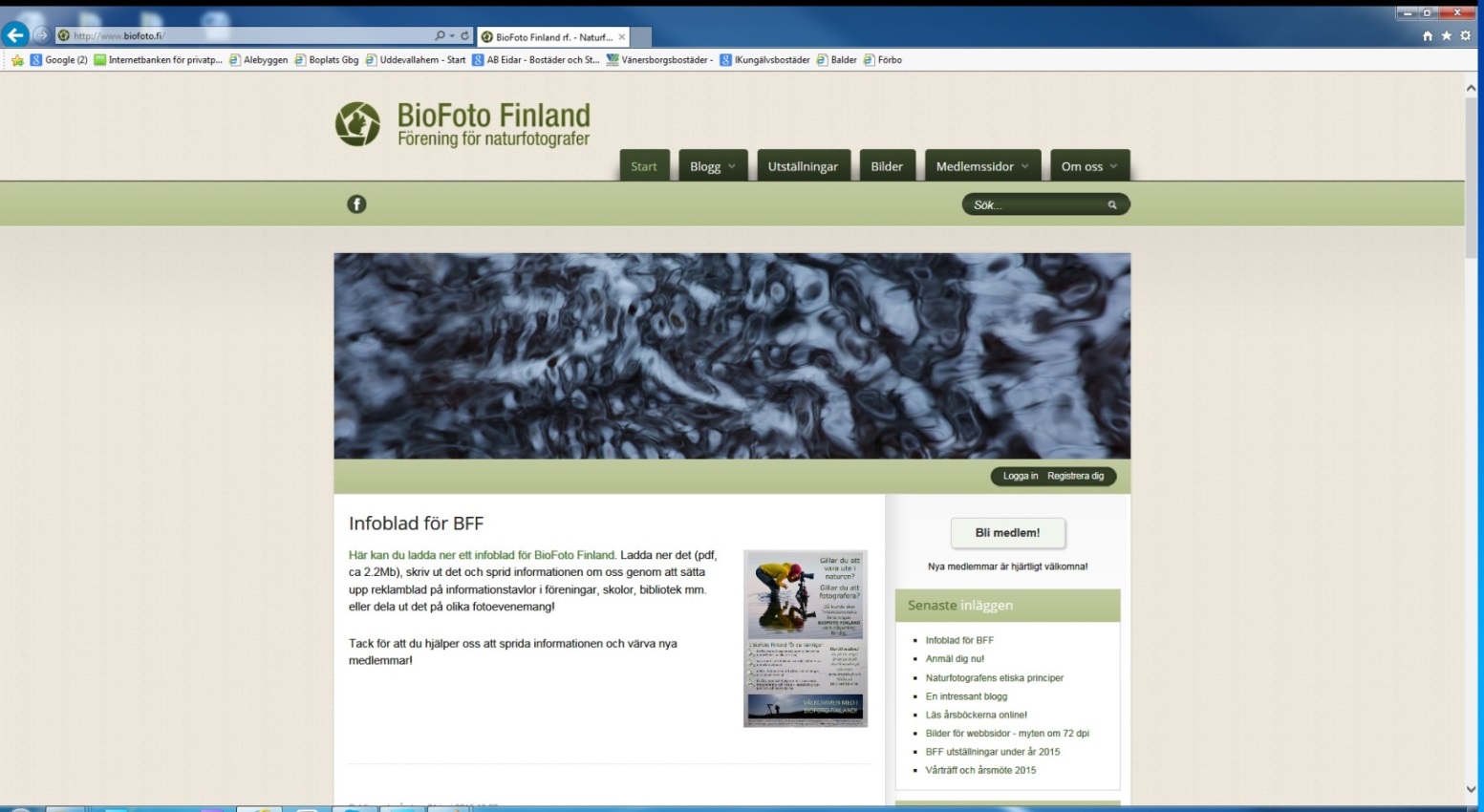 www.biofoto.fi
I kalendern på vår hemsida, kan man se de olika gruppernas aktiviteter.
Som komplement till hemsidan, har vi även grupper på ”Facebook” och på ”Fotosidan.”
Inom föreningen har varje land en styrelse, medan verksamheten huvudsakligen bedrivs i de lokala grupperna.
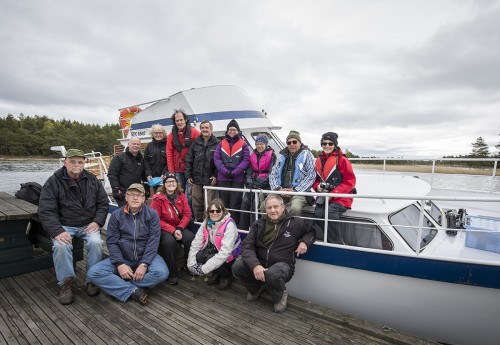 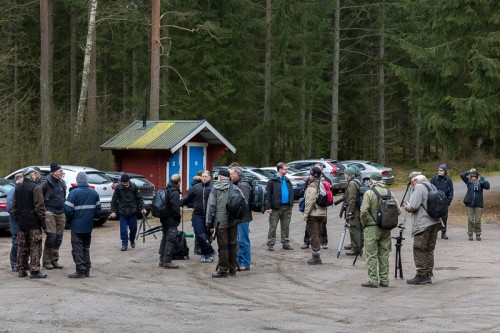 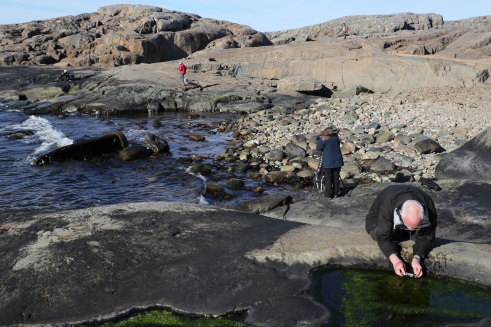 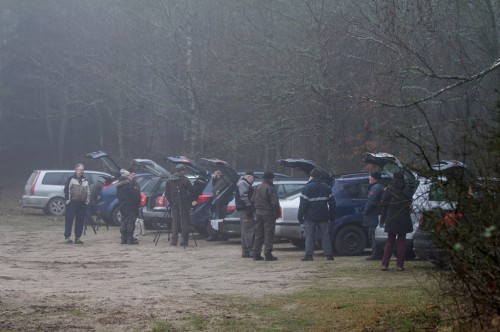 Alla medlemmar är välkomna att delta i andras gruppers aktiviteter!
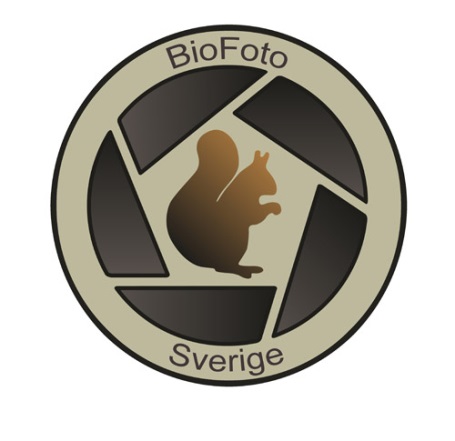 Huvudsyftet inom Biofoto är att värna om naturen och naturfotografin. Varje medlem har ett eget ansvar att visa hänsyn i naturen och inte orsaka störningar där.
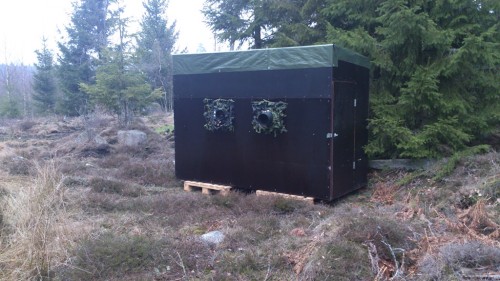 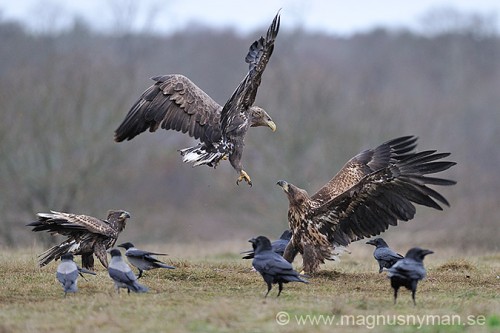 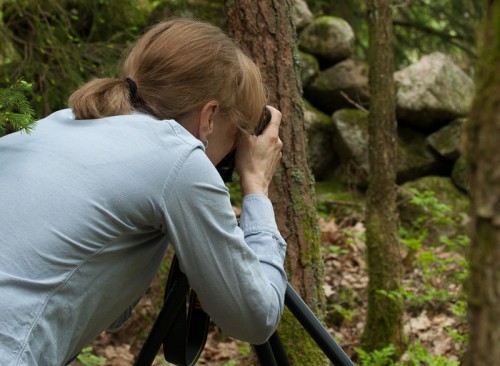 Även om fotograferingen är en stor del av verksamheten, är det mycket annat som vi gör:
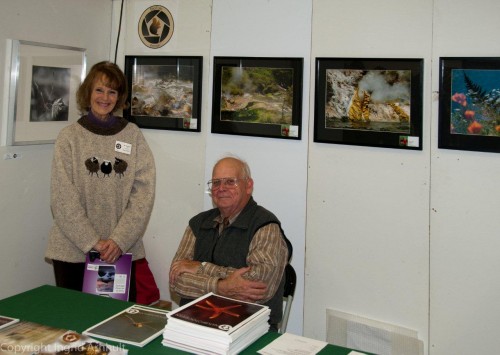 Vi deltar i utställningar, t.ex. i bibliotek, Folkets Hus, gallerier samt offentliga lokaler, men även….
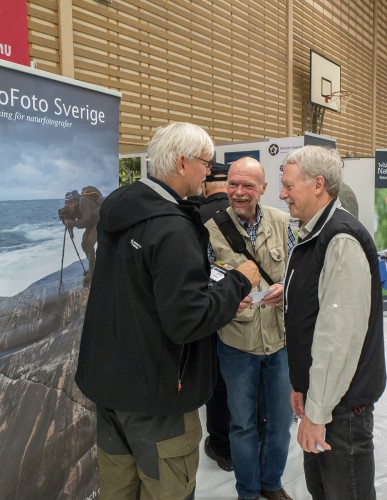 …större utställningar, t.ex. Vårgårda Naturfotofestival och fotomässan i Stockholm
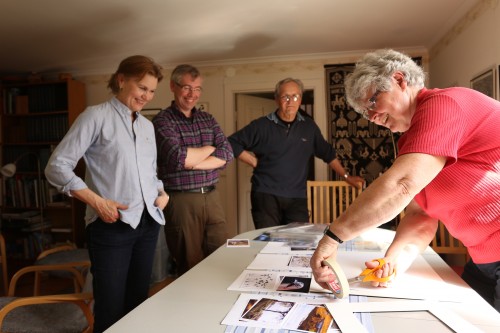 Varje utställning kräver samarbete mellan medlemmarna…..
…..för att diskutera bilder, utskrifter, montering och uppsättning, men även för att hjälpa de som är nya.
Vi är även ute och informerar om naturfotografering, t.ex. hos fotoklubbar.
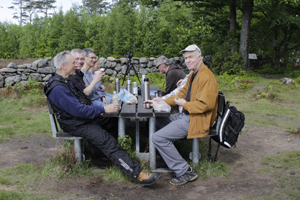 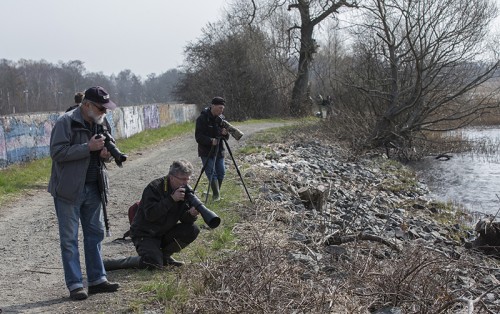 Kärnan i BioFoto är att fotografera tillsammans och att ha ett gemensamt utbyte av det.
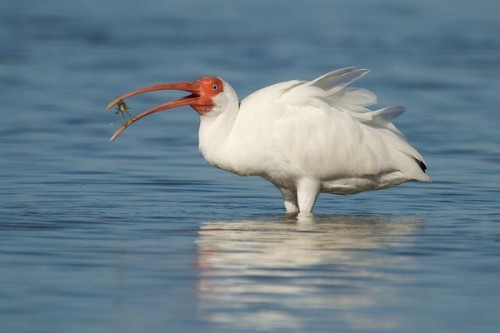 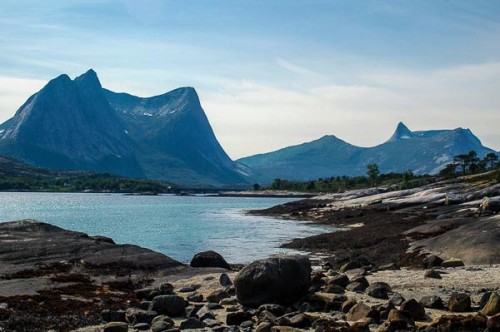 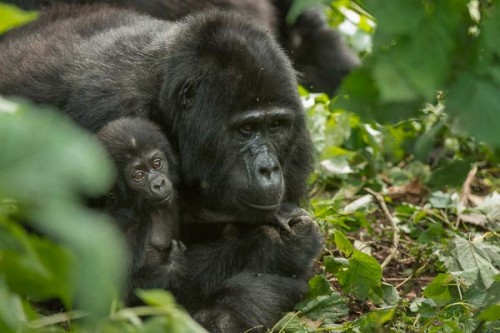 Möjligheter finns också att följa med på fotoreor till lite mera exotiska ställen…
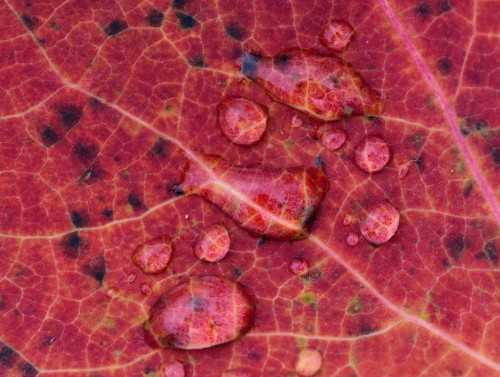 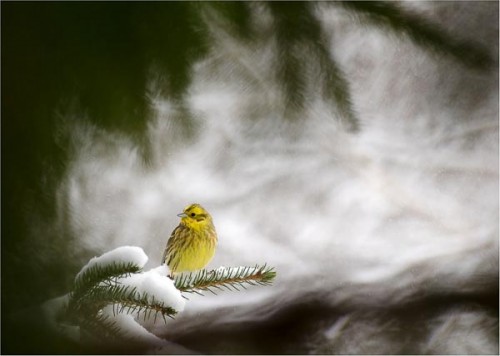 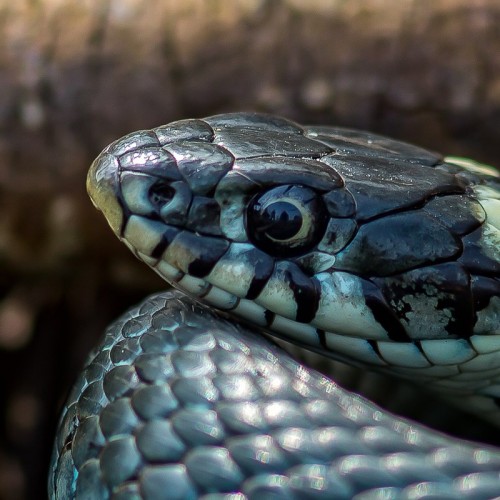 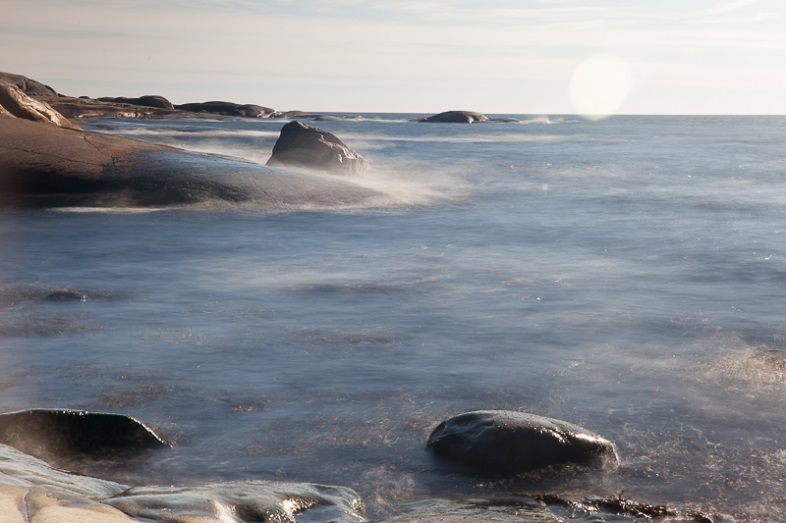 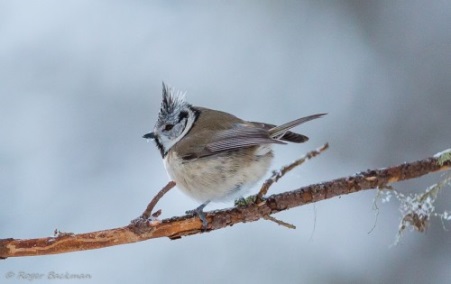 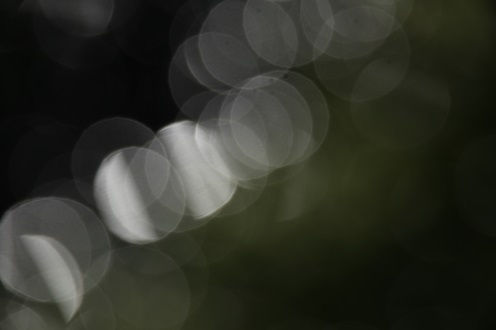 …även om det finns mycket att fotografera runt husknuten!
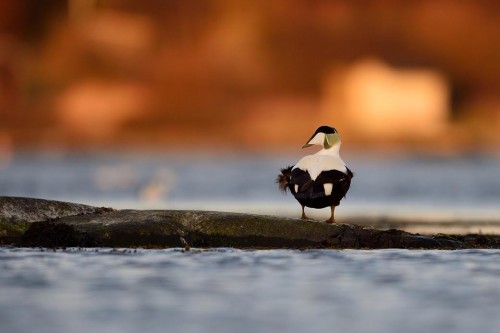 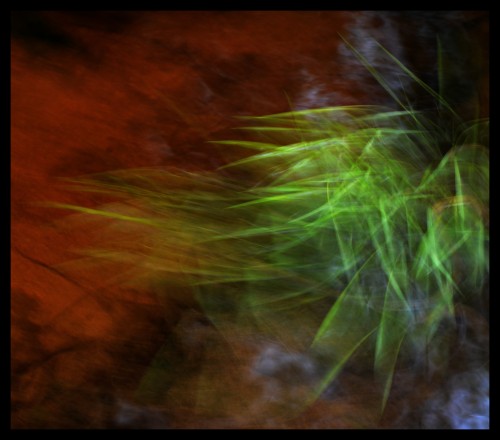 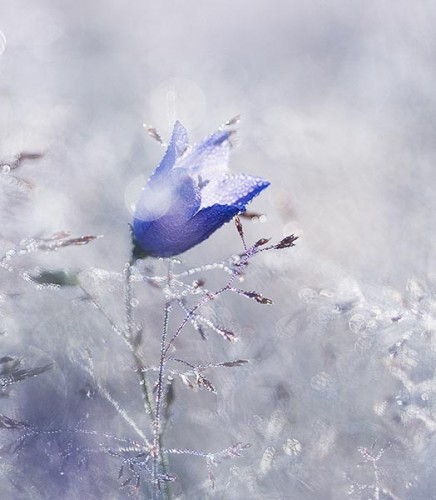 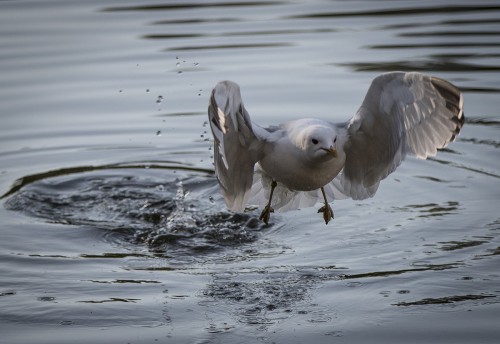 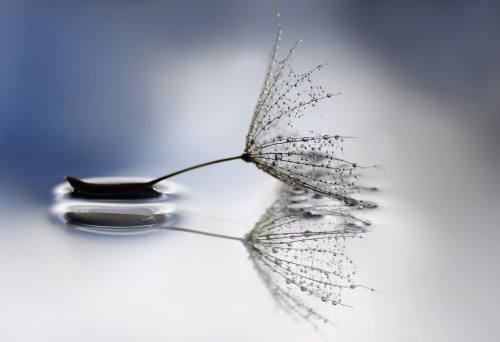 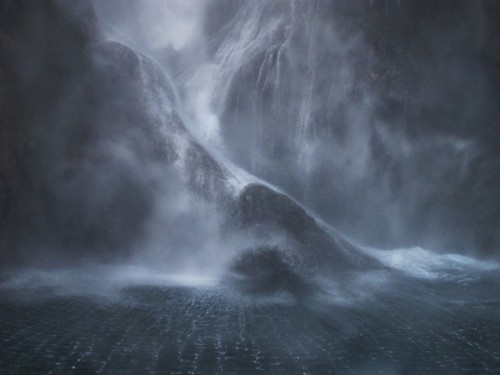 Om dom här bilderna får dig att tänka, att det här är lite för avancerat för dig…
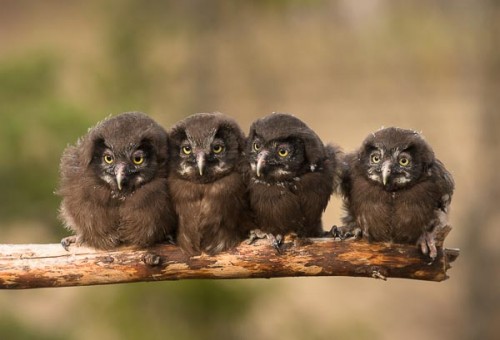 …då bör du tänka om lite. Med hjälp av oss andra lär du dig snart ta bättre bilder!
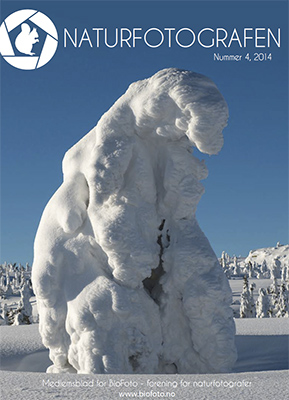 Vår tidning, ”Naturfotografen”, kommer ut 4 ggr per år och är på c:a 70 sidor/nr. Den ingår i medlemsavgiften.
Tidningens fokus är intressanta naturbilder och bildreportage, men det finna även naturfototips både för nybörjaren och den mer avancerade fotografen.
Detta får du som medlem i BioFoto:
Fototräffar
Utställningar
Fototävlingar
Erbjudande om resor
”Naturfotografen” 4 nr. per år
Rabatt i vissa butiker
Tips på resmål
Att gå med i BioFoto kostar 500 sek per år. Är du pensionär eller student betalar du bara 400kr, eller som familjemedlem 100kr.
För att bli medlem, gå in på vår hemsida, www.biofoto.seVälkomna!
Författare: Olle Lantz,Biofoto Väst.
Bilderna i presentationen är tagna av:
Curt Leidig, Arne Olsson, Frode Wendelbo, Kristina Ericsson, Kyösti Ylinen, Olle Lantz, Thomas af Ekenstam, Bo Morenius, Roger Backman, F. Nilsson, Katarina Holmström, IngMarie Sjödin, Fredrik Nordensköld, BrittMaria Rönnbäck, Uno Fors, Anki Hammar och Mikael Roos.